FIGURE 1. Risks of anxiety/depression predicted by modified least-squares and binomial regression models among 771 ...
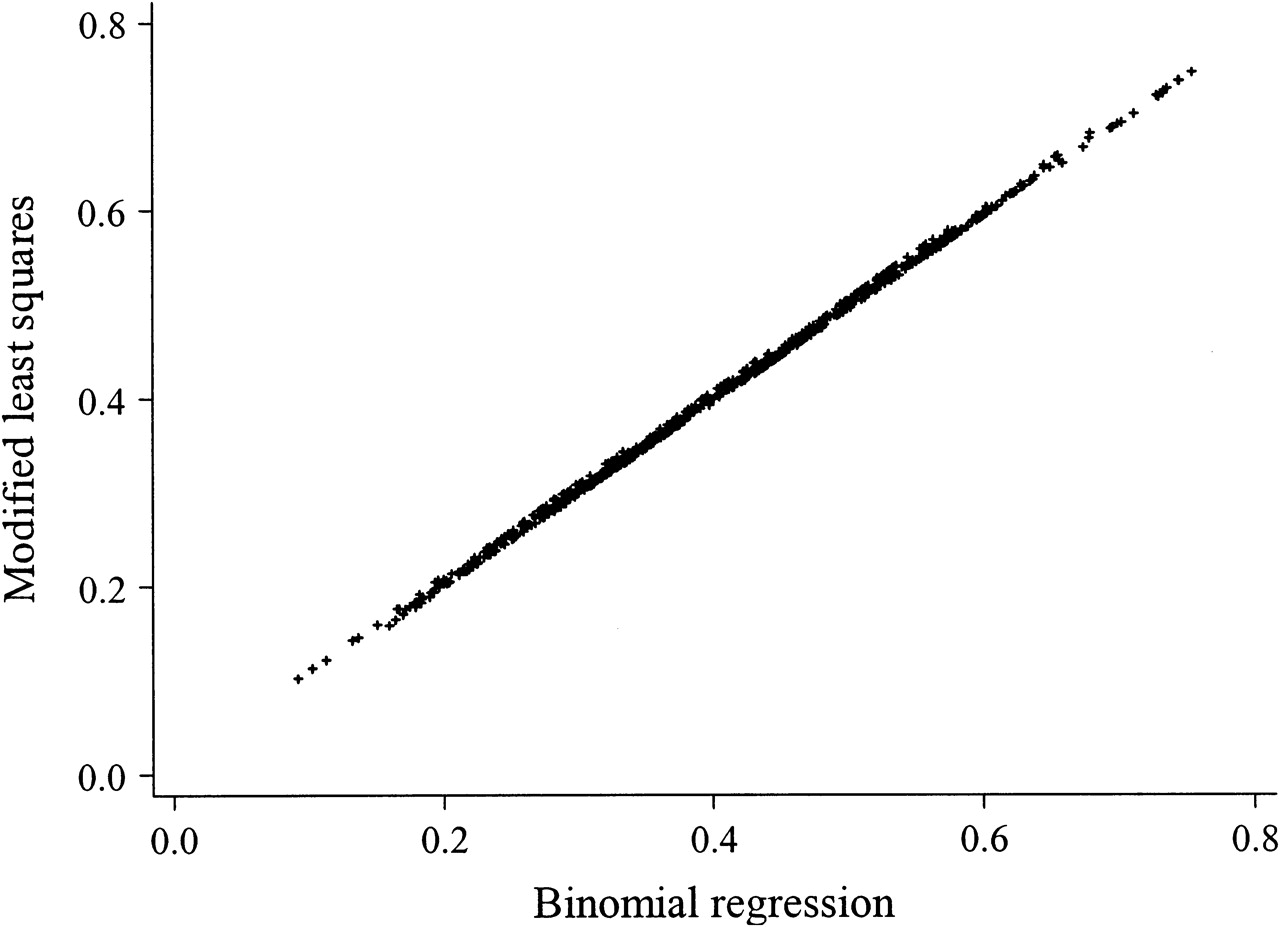 Am J Epidemiol, Volume 166, Issue 11, 1 December 2007, Pages 1337–1344, https://doi.org/10.1093/aje/kwm223
The content of this slide may be subject to copyright: please see the slide notes for details.
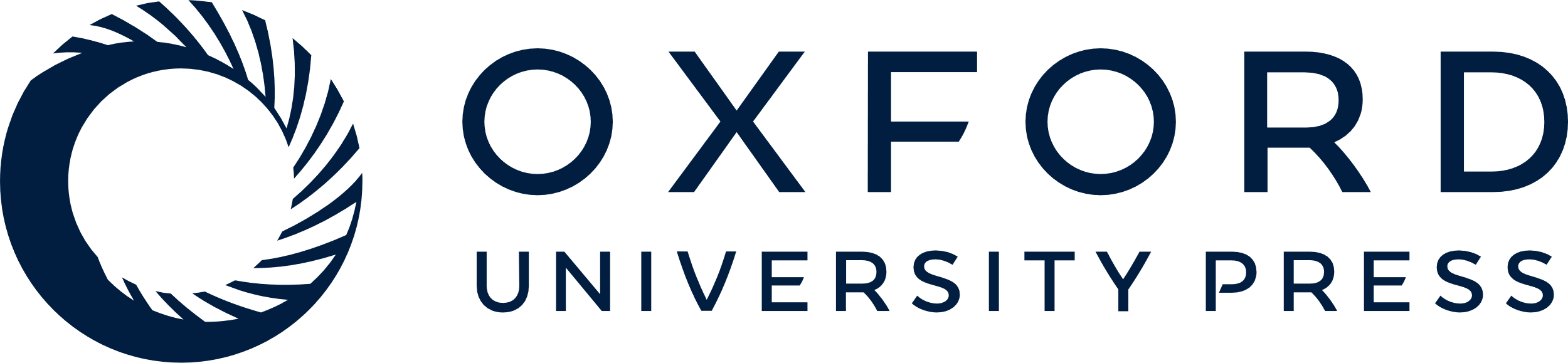 [Speaker Notes: FIGURE 1. Risks of anxiety/depression predicted by modified least-squares and binomial regression models among 771 cancer patients in Singapore, 2004–2006. Intraclass correlation coefficient = 0.9994.


Unless provided in the caption above, the following copyright applies to the content of this slide: American Journal of Epidemiology © The Author 2007. Published by the Johns Hopkins Bloomberg School of Public Health. All rights reserved. For permissions, please e-mail: journals.permissions@oxfordjournals.org.]